Pressure effect on electrical conductivity of Mott insulator “Ba2IrO4”
Shimizu lab.  ORII Daisuke
1
Contents
Introduction : H. Okabe et al., Phys. Rev. B 83, 155118(2011)
	Mott insulator
	Ba2IrO4   Mottness
		     Structure
			     Magnetic property
		High-pressure effect
Motivation
Research
Summary
2
Introduction
Mott insulator
E
E
large
U
EF
On-site coulomb interaction U
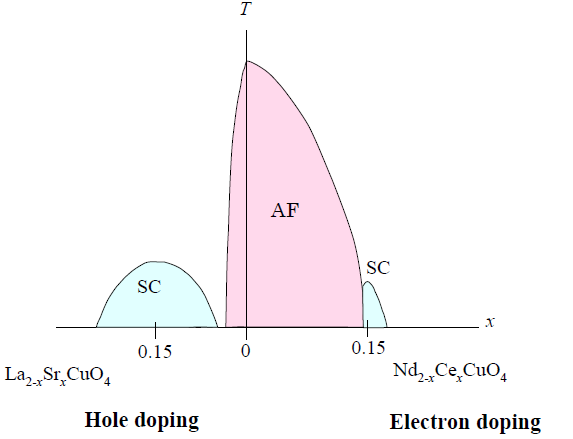 Metal
3
Kitaoka-sensei’s lecture
Introduction
Ba2IrO4 : Mottness
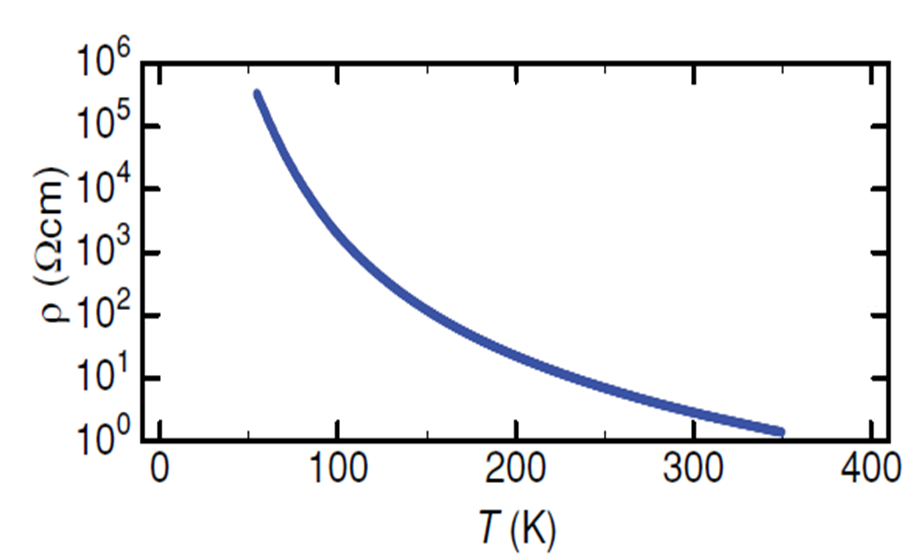 E
E
Insulator ??
Metal??
Iridium 5d5
5d
eg
EF
EF
Crystal field
SO coupling
4
t2g
B. J. Kim et al., PRL 101, 076402 (2008)
Introduction
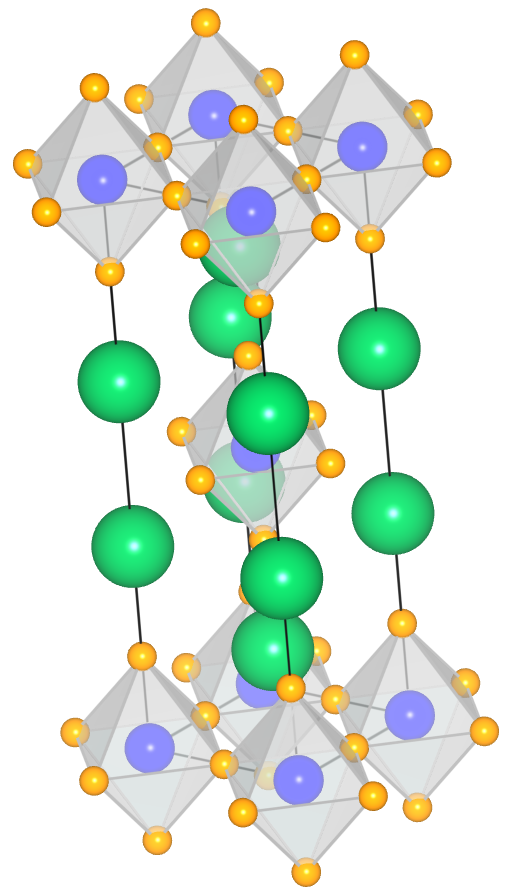 Ba2IrO4 : structure
Same structure with high-Tc materials
	Ex.) Sr-La-Cu-O, Ba-La-Cu-O, etc…
Flat IrO2 square
2 dimensionality
	The effect of
	spin fluctuation
	strongly appears.
The interaction is weaker for lower dimension.
5
Introduction
Ba2IrO4 : magnetic property
compare
Ba2IrO4
La2CuO4
D. Vaknin et al., Phys. Rev. Lett. 58, 2802 (1987)
Spin fluctuation
	Both oh the magnetic moments are reduced by the spin fluctuation.

Antiferromagnetic order
     Neel temperature TN is similar.
Ba2IrO4 will be superconductor…?
6
Introduction
High-pressure effect
Pressure
Transitions
Structural transition
Magnetic transition
M-I transition
etc…
I’m particularly interested in 
superconducting transition.
Electronic states change!
7
Motivation
It is expected that
superconductivity will be observed
in Ba2IrO4.
8
Research
How to make high pressure
Measurement
Electrical resistance; 
      4-terminal method
Pressure
      Ruby fluorescence method
Temperature
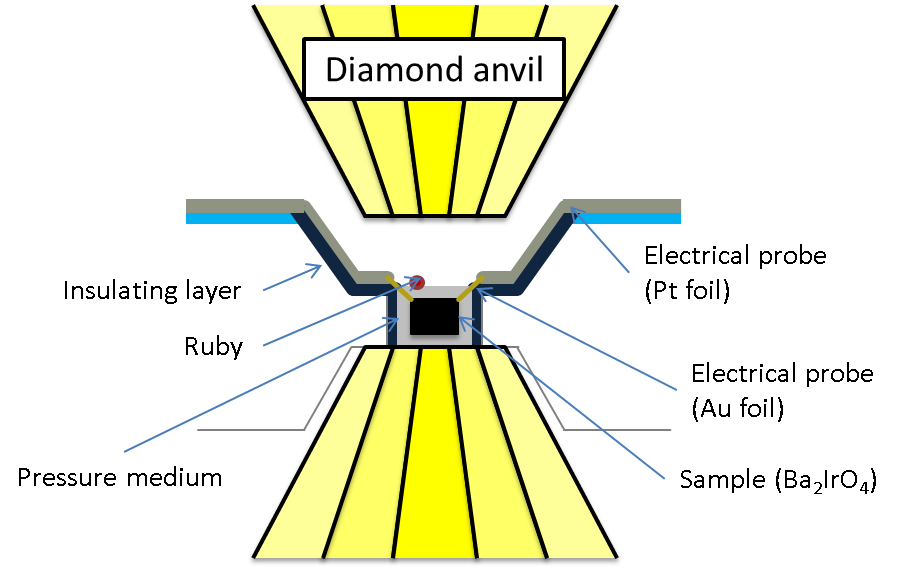 V+
I+
I-
V-
9
Research
Result
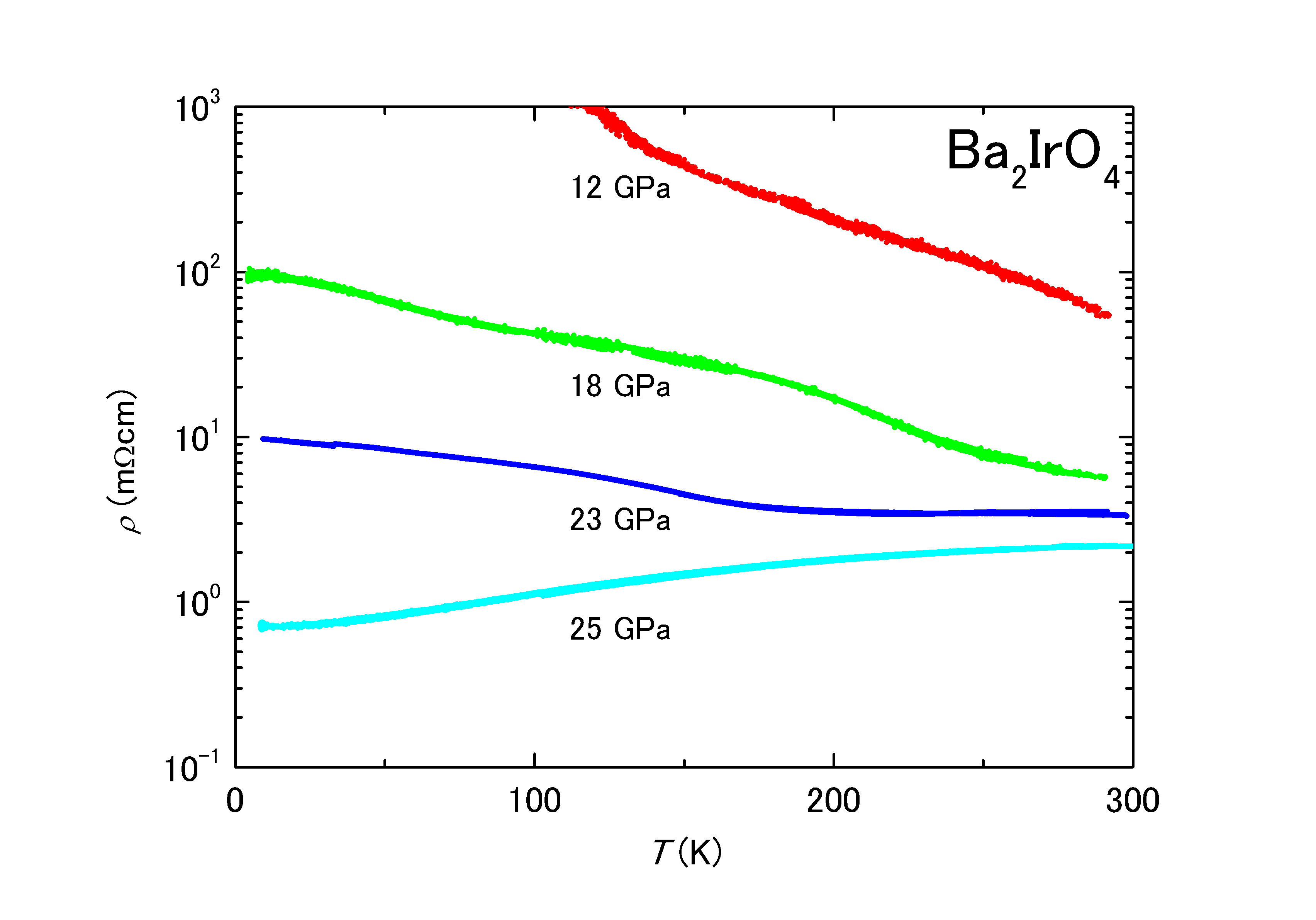 12~23GPa Insulator behavior
Metallic behavior
~10K
10
Research
Discussion
M-I transition
E
E
?
But the superconductivity phase was not observed down to 10K.
11
H. Okabe et al., Phys. Rev. B 84, 115127 (2011)
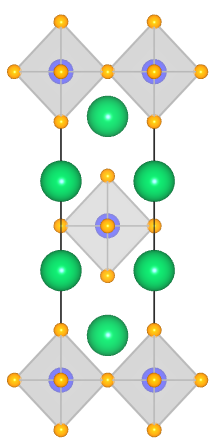 Summary
M-I transition was observed at 25 GPa.

But superconductivity was not observed.
12